Дії рятівника під час надання допомоги при утопленні
Презентація 
Учениці 11 класу
Конотопської загальноосвітньої 
школи I-III ступенів №10
Ющенко Тетяни
Як підпливати до утопаючого?
Підпливти ззаду.

Якщо потопаючий дивиться на рятівника, то:

Нирнути за 2-3 метри.
Ухопити за коліна.
Розвернути до себе.
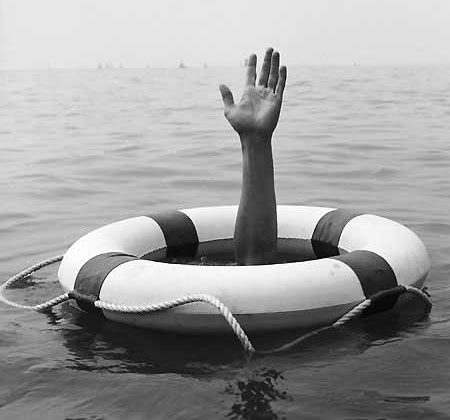 Як підпливати до утопаючого?
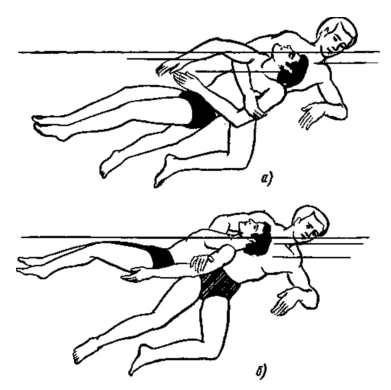 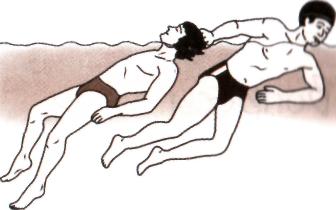 Як звільнитися від захоплення потопаючого?
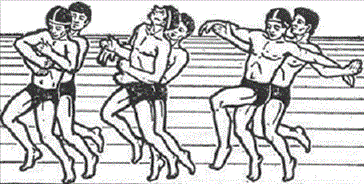 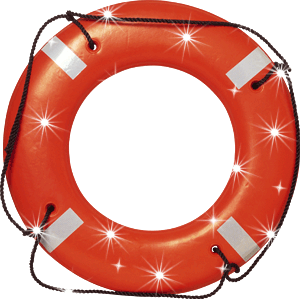 Як буксувати потопаючого до берега?
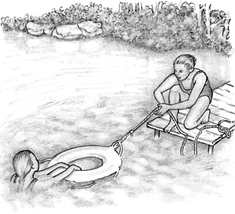 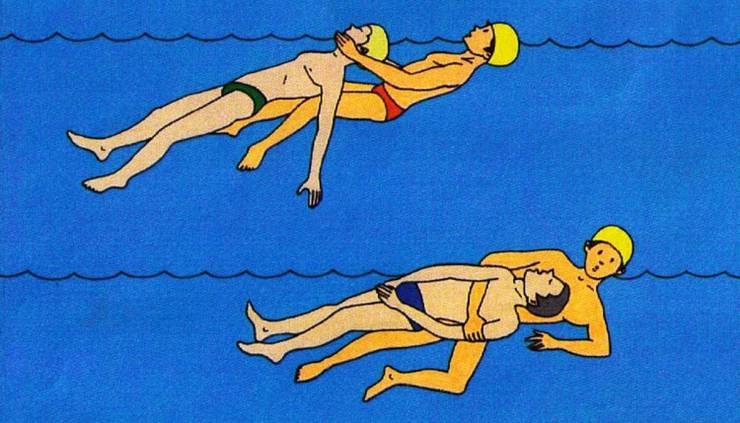 Видалення води з легенів, очищення рота
Обернувши палець хусткою або тканиною, очищають рот від мулу, піску, бруду 
 енергійно натискаючи на корпус, вичавлюють воду з дихальних шляхів і шлунка. 
Потім його перевертають на спину, розтирають сухою тканиною, зігрівають.
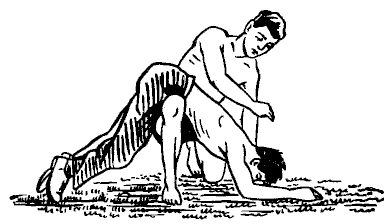 Штучне дихання, непрямий масаж серця
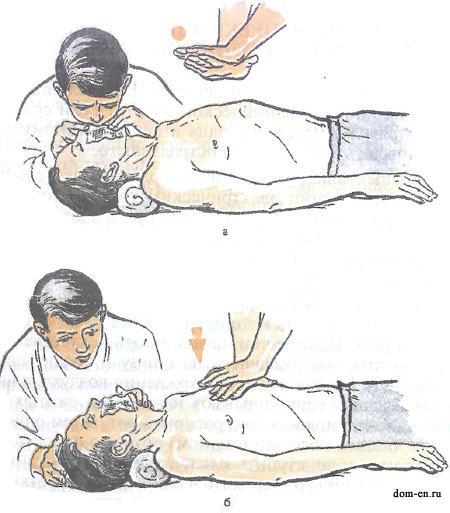 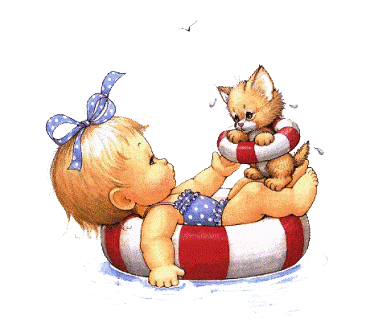 Запитання до класу!
Як правильно підпливати до утопаючого?
Що робити якщо потерпілий повернутий до тебе обличчям? 
Як правильно доставити людину до берега?
Як видалити воду з легенів?
Чи потрібен потерпілому масаж серця?
Як би ви зреагували, якщо на ваших очах тонула людина? Чи не завадив би вам страх врятувати чиєсь життя?
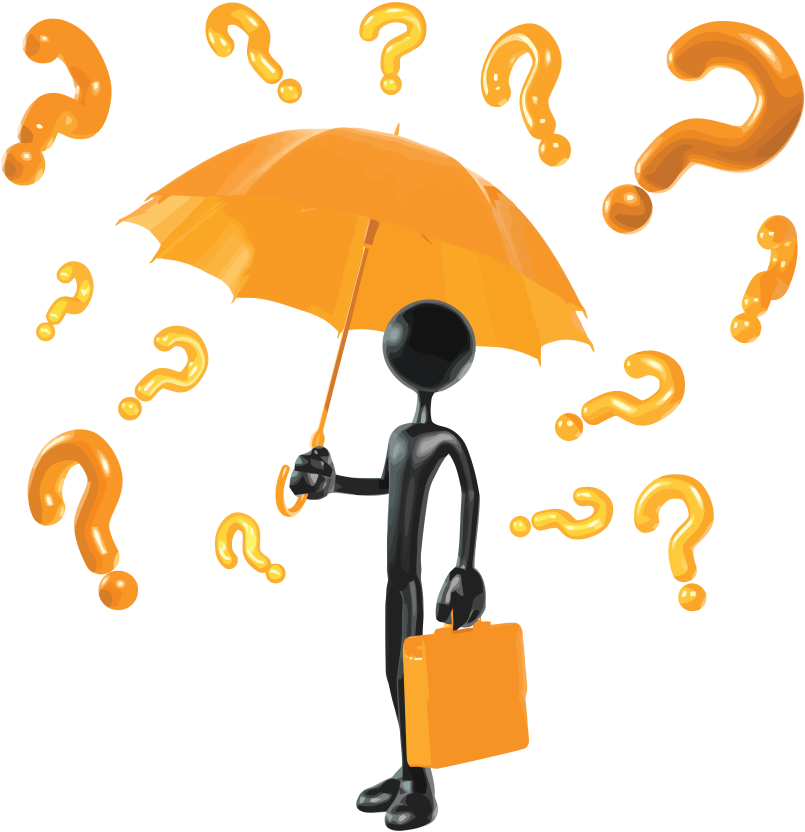 Дякую за увагу!!!